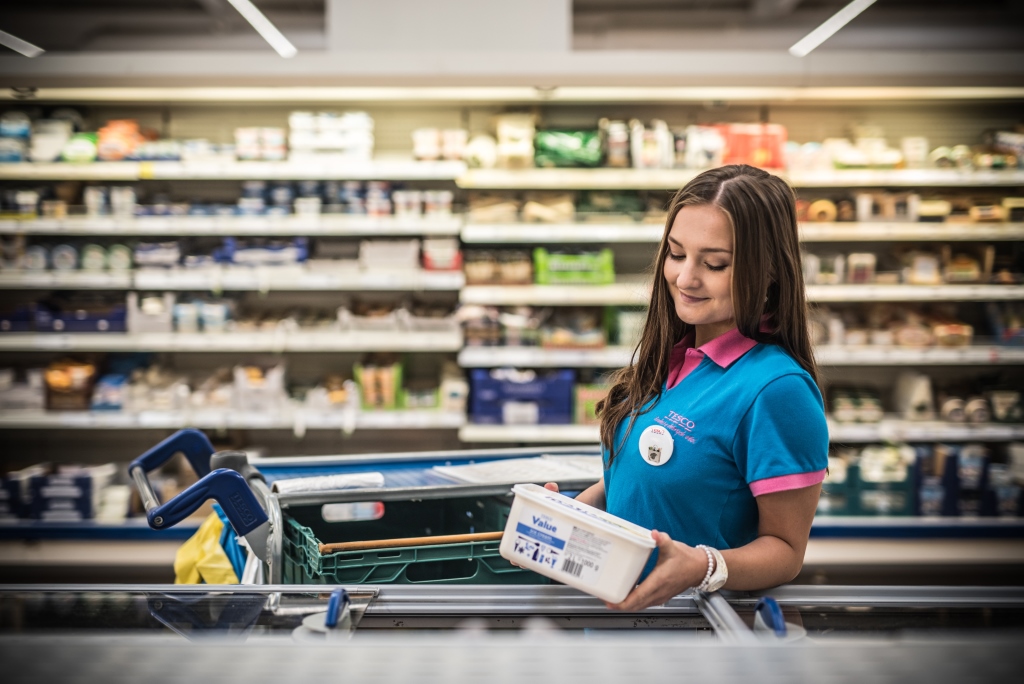 SZEánsz.Az Online vásárlás aranykoraPóka Viktor
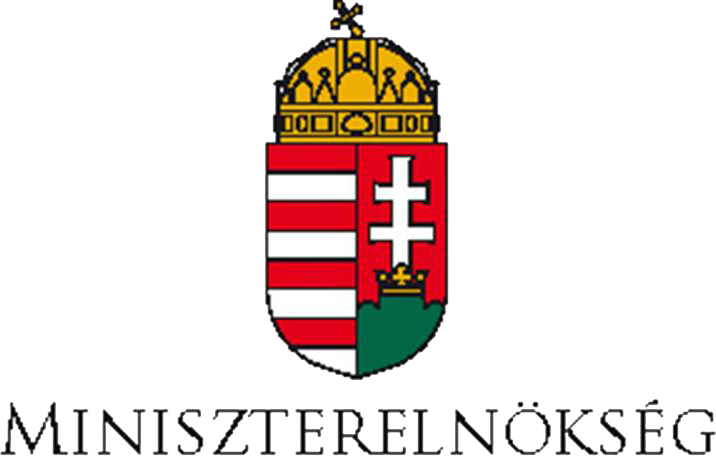 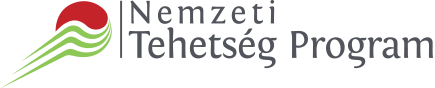 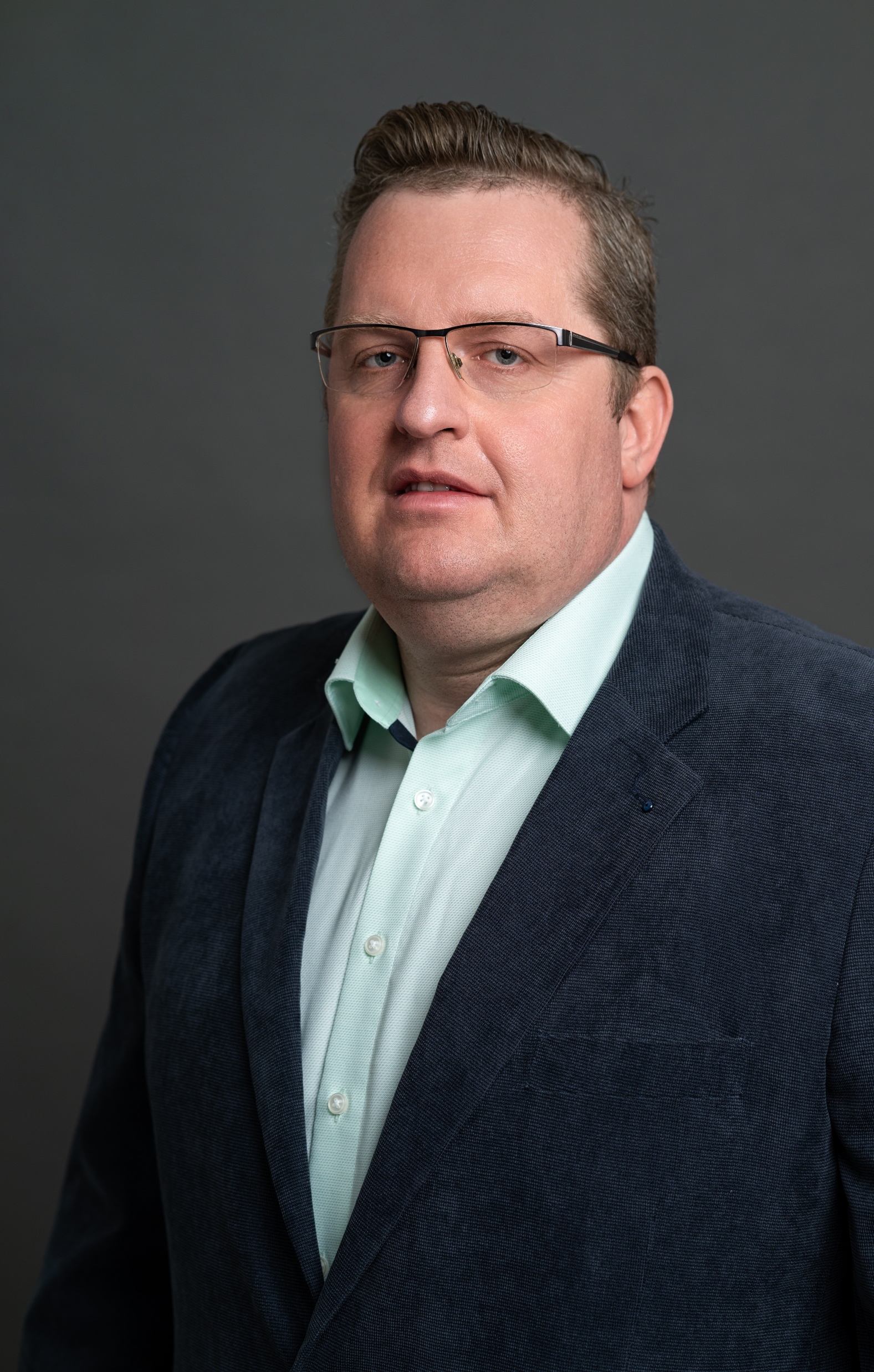 MUNKAHELYEK
Auchan: 1999-2001
Tesco: 2001-
E-kereskedelem: 2017-

VÉGZETTSÉGEK
Gazdálkodás-menedzsment-Edutus Főiskola
Vezetés-szervezés/Üzletviteli tanácsadó MSC-Szent István Egyetem
Marketing MSC-Edutus Egyetem
PhD hallgató-MATE

Lean Coaching
Kaizen rendszerek
Belső auditor
 
E-mail: pokaviktor@gmail.com
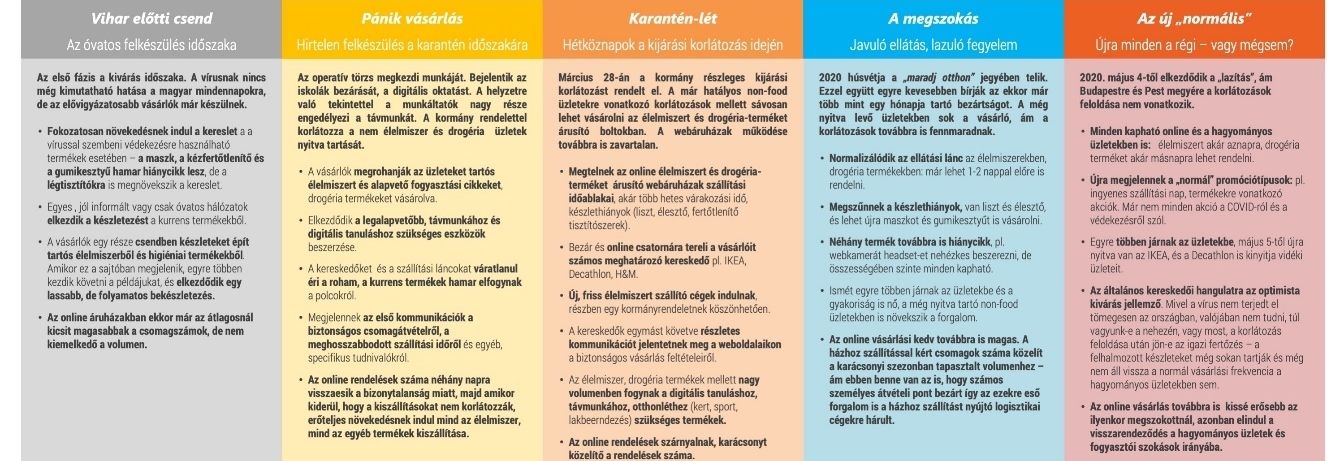 gkidigital.hu
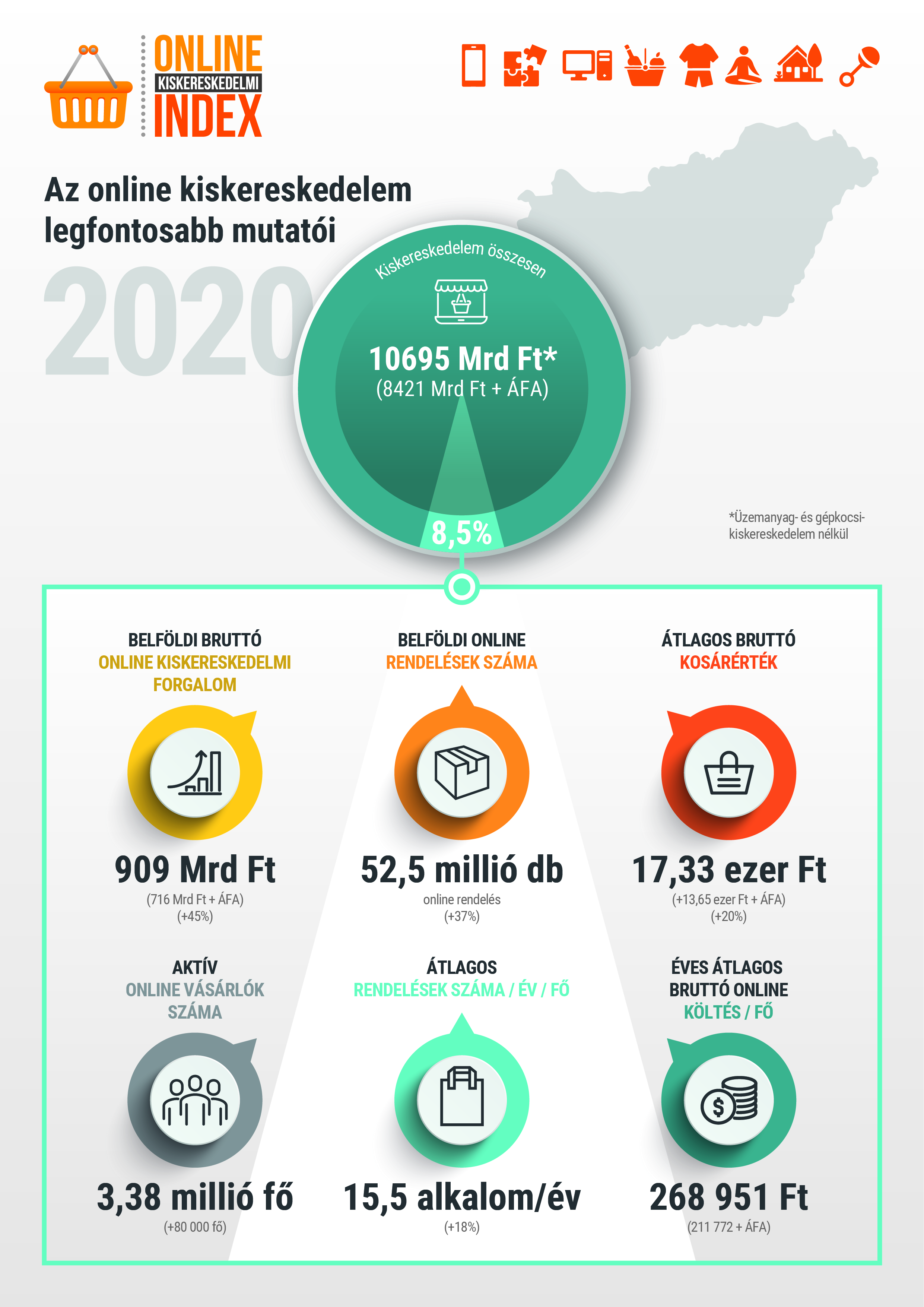 2020 AZ E-KERESKEDELEM ÉVE
45%-os bővülés-909 Mrd Forint forgalom.
A boltbezárások, kijárási korlátozások és tiltások.
Ezzel párhuzamosan a más ágazatból elbocsátott munkaerő szinte azonnal megjelent az online kiskereskedelemben.
Átformálódtak a vásárlási szokások, ami szélesebb vásárlói rétegek számára tette komfortossá az internetes rendelést.
Biztonságos vásárlás.
gkidigital.hu
E-KERESKEDELEM ELLÁTÁSI LÁNC
KISKERESKEDELMI LOGISZTIKAI MÁTRIX
Forrás: Horváth Mariann: A kiskereskedelmi logisztikai stratégiai modellek kritikai elemzése (kereszthivatkozás) alapján saját szerkesztés-1.oldal.
WEBSHOP ÉS ONLINE BEVÁSÁRLÁS
Webshop
Online bevásárlás
Hűtést igénylő termékek is elérhetőek.
Nem biztosított országos lefedettség.
Fix ár vagy guide price.
A szerződés az ajtóban jön létre.
Hűtést nem igénylő termékek elsősorban.
Teljes, országos, akár országhatáron túl nyúló lefedettség elérhető.
Fix ár.
A szerződés a vásárlás véglegesítésével jön létre.
ONLINE BEVÁSÁRLÁS
Jellemzően áruházból (polcról) történik a bevásárlás (picking), de vannak kivételek (Fullfilment center). 
Slotok állnak a vásárlók rendelkezésére, ahová a foglalását le tudja adni. 
Frissáru és fagyasztott valamint nem élelmiszerek is részei a választéknak.
A bevásárlást kézi adat gyűjtő eszközök segítik, a hatékonyság növelése érdekében.
A cél elérhetőség 99%! De a vásárló 100%-ot vár el!
„Szekvencia, planogram, pickrate”
Teljesítménymutatók: egy óra alatt összegyűjtött termék, termékelérhetőség, nem vásárlással töltött idő, hiányzó termék.
UTOLSÓ KILOMÉTER
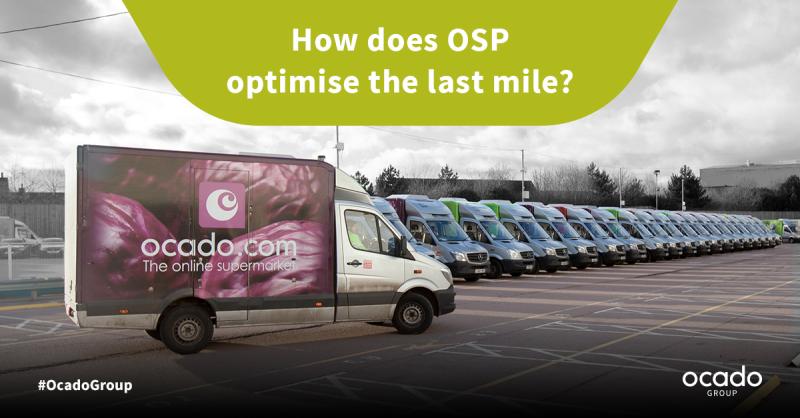 Bizonytalansági tényezők: időjárás, kereslet.
Városi logisztika.
Járművek teherbírása, mennyi a napi maximális táv.
A sofőrök műszakjának időtartama.
HACCP.
A járműirányítás optimalizálása.
https://newtechnology.hu/oriasi-segitseget-nyujthat-az-utolso-merfold-megteteleben-az-mi/.
REVERSE LOGISZTIKA
Az online kereskedelemben ez lehet:
Elhasznált táska, szatyor
Üvegek, rekeszek
Dobozok
Petpalack, alu doboz
Visszaküldött termék!
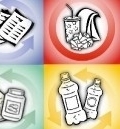 Carter and Ellram: Reverse logistics. A review of literature and framework for future investigation
CSOMAGOLÁS AZ ONLINE KERESKEDELEMBEN
TÁSKA NÉLKÜLI KISZÁLLÍTÁS.
HACCP.
Pékség termékek esetén az allergének miatt.
Fagyasztott termékek átáztatják a papírtáskát.
Húslé kifolyik.
Közvetlen fogyasztású termékek kezelése.
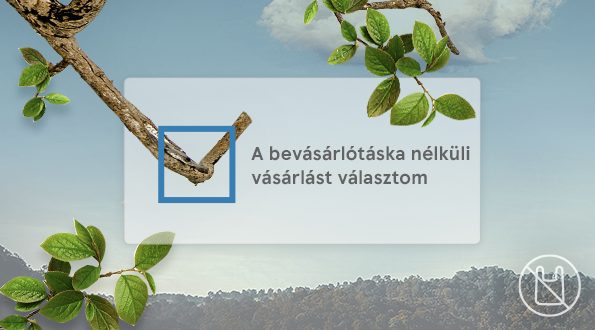 AZNAPI KISZÁLLÍTÁS
Exponenciális növekedés. 
Nagyfokú innováció és fejlesztés. 
A tárolás, a hatékony raktárkezelés, az automatizálás, a rugalmasság.
Az adatok magas szintű felhasználása.
Elosztóközpontok környezetében működtethető hatékonyan.
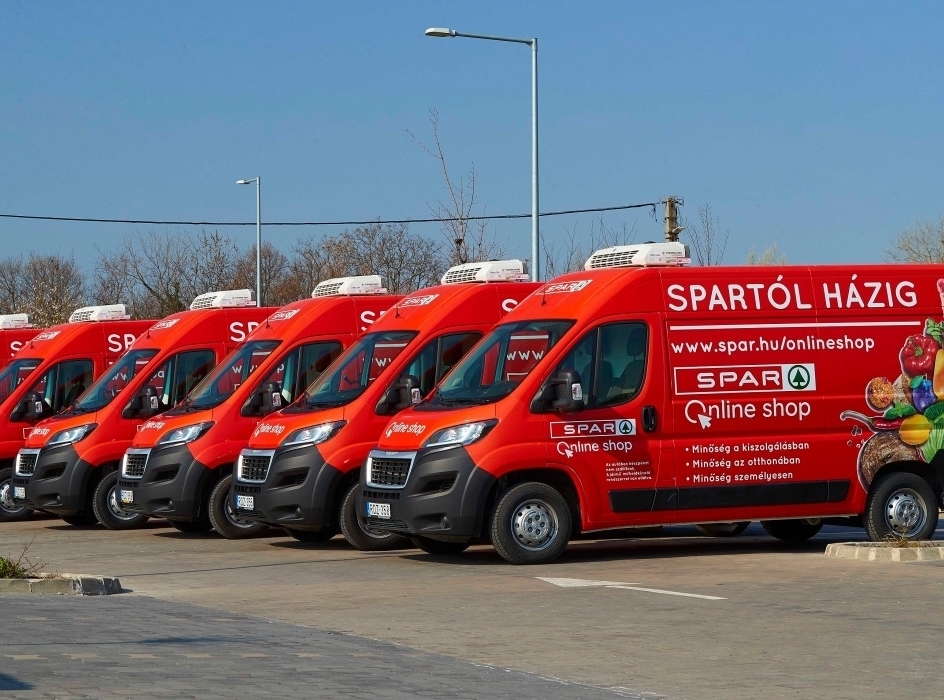 https://www.bito.com/hu-hu/szakvelemeny/artikel/
a-same-day-delivery-lesz-a-szabvany/.
Expressz/On-demand  Delivery
Megjelenőben van számos, expressz gyorsaságú, kényelmi szolgáltatás az online világban, 
Limitált választékból jellemzően élelmiszer termékeket tud a vásárló rendelni.
Egy közeli kis üzletből összeszedik a termékeket.
Szerződött partner kiszállítja, akár fél órán belül is (Wolt, Netpincér)
Létezik a személyes vásárlás lehetősége is, amelynek keretében a partner munkatársa felhívja az üzletből a vásárlót és az esetleges döntéseket telefonon egyezteti vele.
Ez a vásárló számára kényelmes és gyors szolgáltatás, mindazonáltal a környezetterhelő hatása is van.
LOCKER
Fő előnyök: 
A vásárlónak nem kell otthon várni a futárra, hogy kivigye a rendelést.
A vásárlónak nem kell időt tölteni az áruházban.
A vásárló megspórolja az utazásra szánt időt is: eljutni a boltba és vissza, forgalom, parkolóhely keresése stb.
A vásárló ellenőrizheti a rendelés kiszállítását, beleértve azt is, hogy a szállítás előtt mi történt a rendeléssel.
A megtakarított időt más tevékenységekre fordíthatja.
Aza automaták környezetbarátok és fenntarthatók.
A rendelés felvétele rugalmas, a hét minden napján, 24 órában állnak a vásárló rendelkezésére.
Város frekventált pontján elhelyezve
CLICK AND COLLECT PONT
Fő előnyök: 
A vásárlónak nem kell otthon várni a futárra, hogy kivigye a rendelést.
A vásárlónak nem kell időt tölteni az áruházban.
A vásárló ellenőrizheti a rendelés kiszállítását, beleértve azt is, hogy a szállítás előtt mi történt a rendeléssel.
A megtakarított időt más tevékenységekre fordíthatja.
A rendelés felvétele rugalmas, reggel 8-tól este 22-ig érhető el jellemzően.
KÖRNYEZETVÉDELMI KIHÍVÁSOK AZ ONLINE KERESKEDELEMBEN
MEGOLDÁSOK
Eletromobilitás-alternatív energiaforrások.
Alternatív szállító eszközök.
Kevesebbszer többet-edukáció.
Felesleges csomagolás elhagyása, újrahasznosítás.
Aktív raktárak, központok.
Helyi, szezonális élelmiszerek támogatása.
Joint venture.
Hatékony járattervezés.
Technológiai fejlesztések.
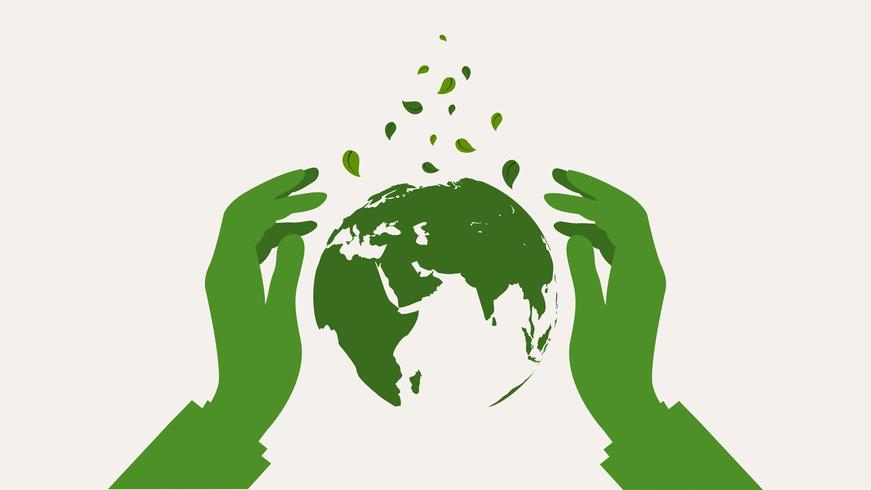 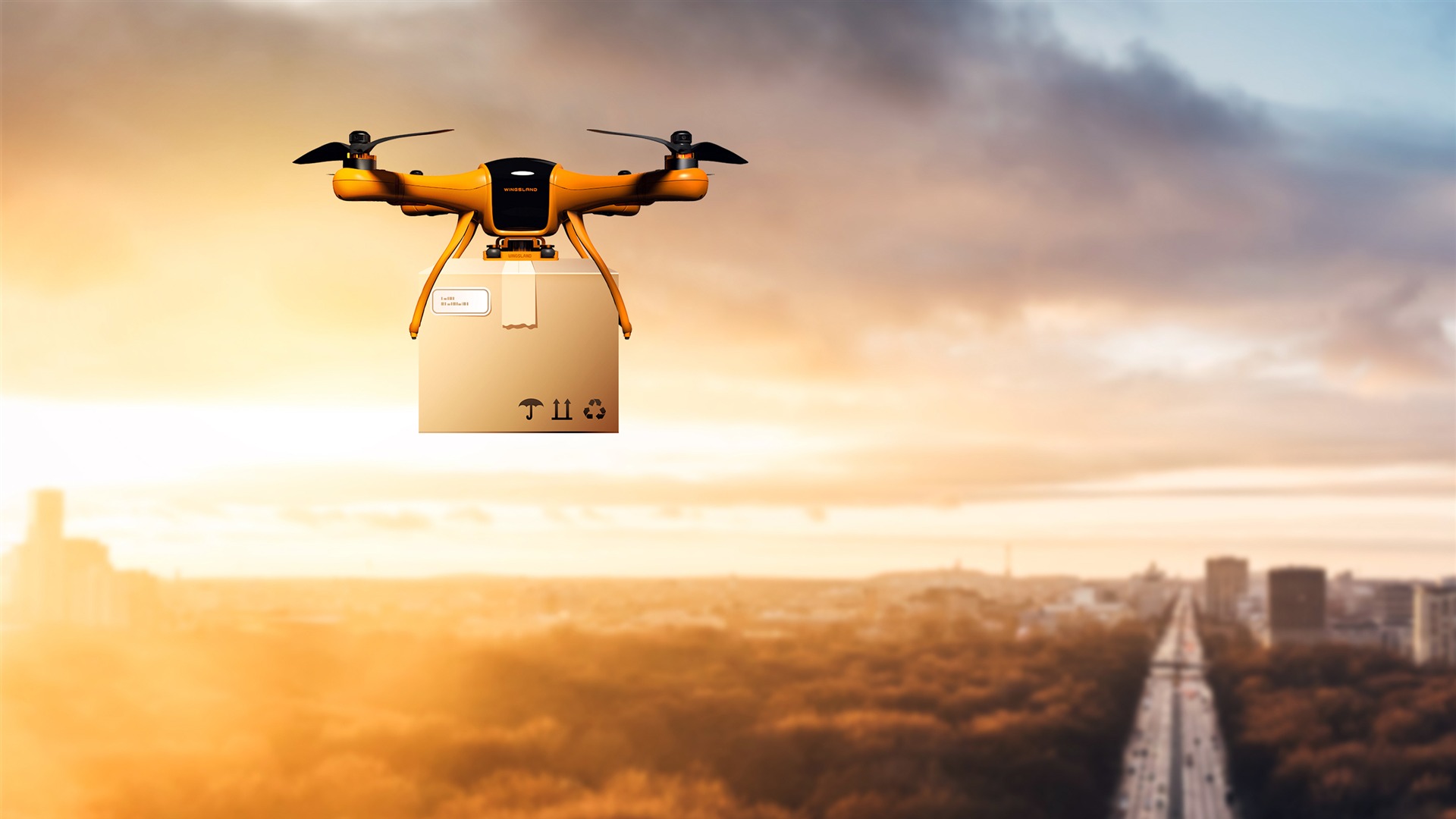 KÖSZÖNÖM